"Первый раз в первый класс"
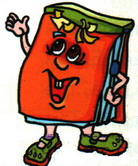 Родители у нас - народ прекрасный, 
Смысл воспитания для них предельно ясен, 
Ведь только творчество и труд 
Нам личность в будущем дадут.
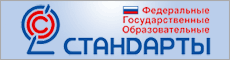 Введение федеральных государственных стандартов II поколения
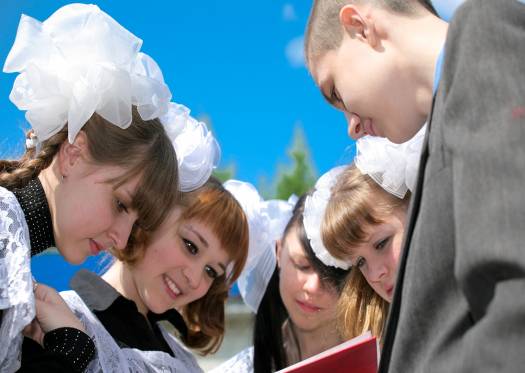 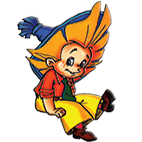 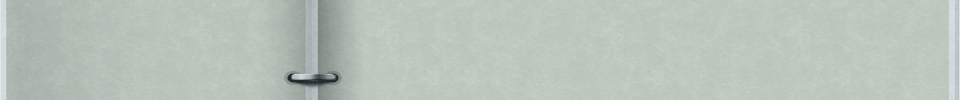 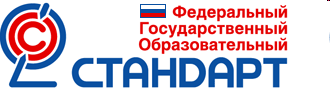 Образовательные стандарты второго поколения: от выбора модели внедрения к средствам реализации.

 «Школа – это мастерская, где формируется мысль подрастающего поколения, надо крепко держать ее в руках, если не хочешь  выпустить из рук будущее».   
Анри Барбюс
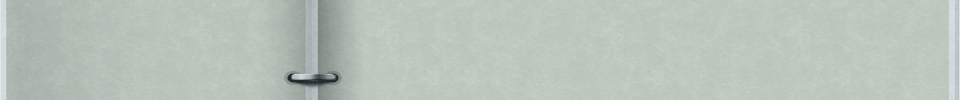 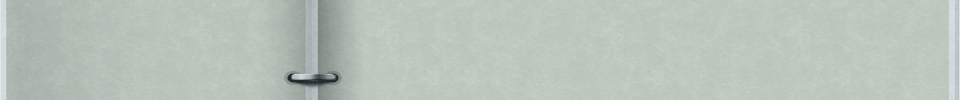 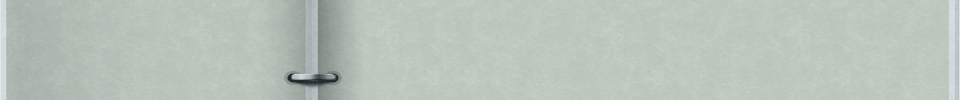 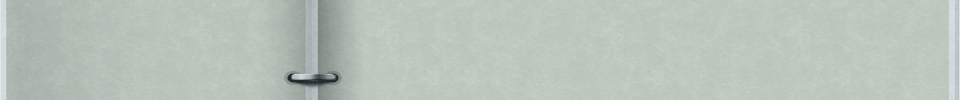 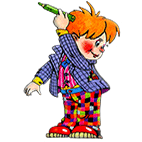 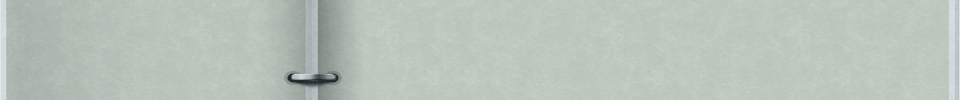 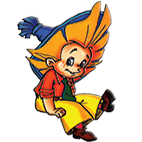 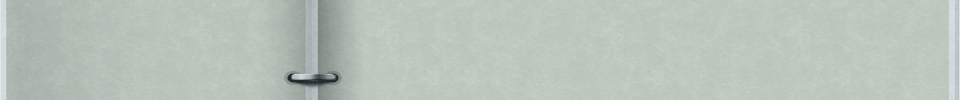 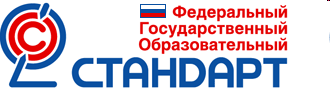 зарегистрирован Министерством юстиции РФ 22 декабря 2009 года и вступит в силу 1 сентября 2011 года
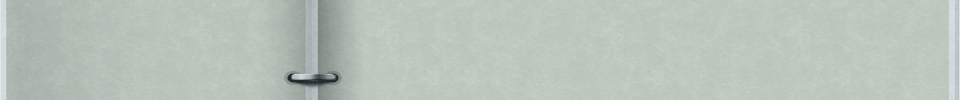 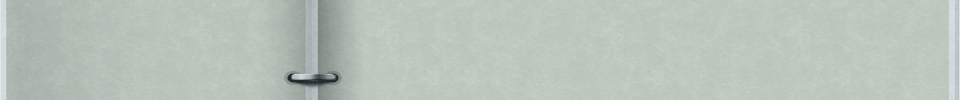 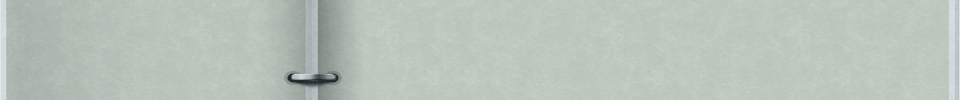 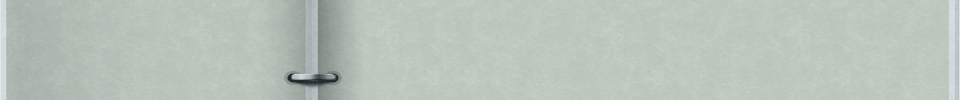 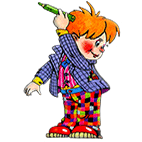 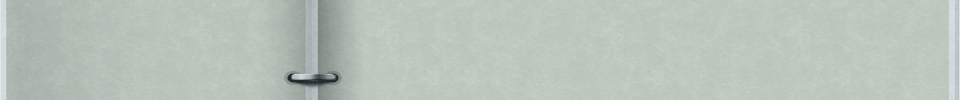 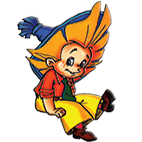 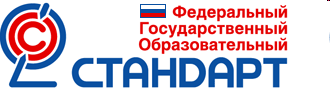 Стандарт представляет собой совокупность требований, обязательных при реализации основной образовательной программы начального общего образования образовательными учреждениями, имеющими государственную аккредитацию.
Стандарт включает в себя требования:
           к структуре основной образовательной программы начального общего  
      образования, в том числе требования к соотношению частей основной        образовательной программы и их объему, а также к соотношению            обязательной части основной образовательной программы и части,                                                 формируемой участниками образовательного процесса;
к условиям реализации основной образовательной программы начального общего образования, в том числе кадровым, финансовым, материально-техническим и иным условиям.
требования к результатам, структуре и условиям освоения основной образовательной программы начального общего образования учитывают возрастные и индивидуальные особенности обучающихся на ступени начального общего образования, самоценность ступени начального общего образования как фундамента всего последующего образования.
Принципиальное отличие ГОСа второго поколения в том, что он формируется на основе требований государства, общества и семьи к результатам образования и отвечает на запросы конкретных потребителей. Это в значительной степени влияет на содержание, на объем нагрузки учащихся. 

 Методологической основой ГОСа второго поколения является системно-деятельностный (компетентностный) подход. Это переход к самым современным образовательным технологиям. 

Новый ГОС предполагает широкое использование информационно-коммуникационных технологий в учебном процессе. Предусматривается ресурсное обеспечение исполнения ГОСа.
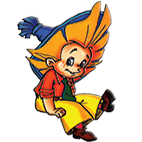 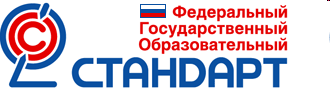 Стандарты
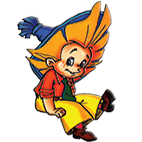 Принципы стандартов второго поколения
непрерывность образования;
учет возрастных возможностей ребенка;
учет его индивидуальных возможностей;
здоровьесбережение;
взаимосвязь с окружающим миром;
развитие личности как субъекта творческой деятельности;
признание ребенка как активного субъекта познания;
доступность и достаточность;
духовно-нравственное воспитание;
психологическая адаптация;
взаимодействие семьи и педагога.
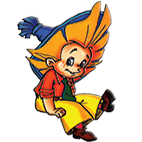 Системно-деятельностный подход
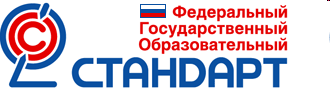 Основная образовательная программа общеобразовательного учреждения
Основной результат – развитие личности младшего школьника
(предметные,
метапредметные, личностные достижения)
Вектор смещения акцентов нового стандарта
Чему учить?

обновление
содержания
Как учить?
обновление
средств
обучения и 
воспитания
Ради чего
учить?

ценности 
образования
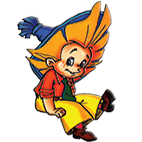 Планируемые результаты:
 три основные группы результатов
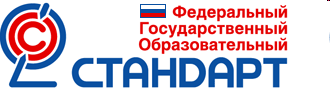 ЛИЧНОСТНЫЕ
МЕТАПРЕДМЕТНЫЕ
ПРЕДМЕТНЫЕ
Основы системы
научных знаний
Регулятивные:
управление своей деятельностью;
контроль и коррекция;
инициативность и самостоятельность
Самоопределение:
внутренняя позиция школьника;
самоиндификация;
самоуважение и самооценка
Самоопределение:
внутренняя позиция школьника;
самоиндификация;
самоуважение и самооценка
Опыт «предметной» деятельности по получению,
преобразованию
и применению
нового знания
Смыслообразование:
мотивация (учебная, социальная);
границы собственного
знания и «незнания»
Коммуникативные:
речевая деятельность;
навыки сотрудничества
Морально-этическая
ориентация:
ориентация на выполнение
моральных норм;
способность к решению моральных
проблем на основе децентрации;
оценка своих поступков
Познавательные:
работа с информацией;
работа с учебными моделями;
использование знако-символических
средств, общих схем решения;
выполнение логических операций
сравнения, анализа, обобщения,
классификации, установления
аналогий, подведения под понятие
Предметные и метапредметные действия с учебным материалом
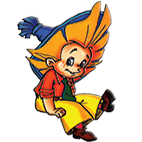 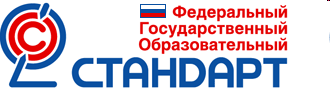 Базисный учебный план
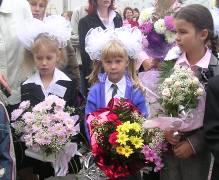 Инвариантная часть.
 Вариативная часть.
 Внеучебная деятельность
                   по направлениям:
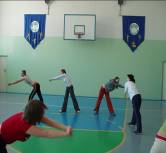 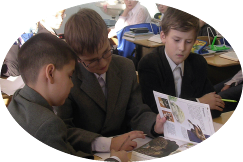 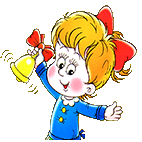 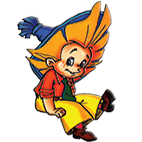 Спортивно-оздоровительное
Научно - познавательное
Военно - патриотическое
Направления внеурочной деятельности
Художественно - эстетическое
Общественно – полезная                          
            деятельность
Проектная деятельность
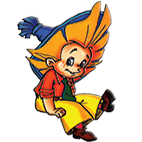 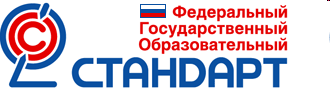 Образовательная среда
современные кабинеты начальной школы;
кабинет информатики;
спортивный зал;
медиатека;
актовый зал;
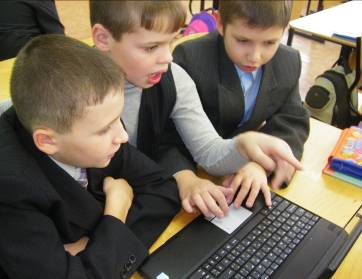 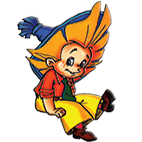 Ожидаемые результаты:
портрет выпускника начальной школы
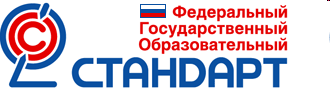 хочет и умеет учиться
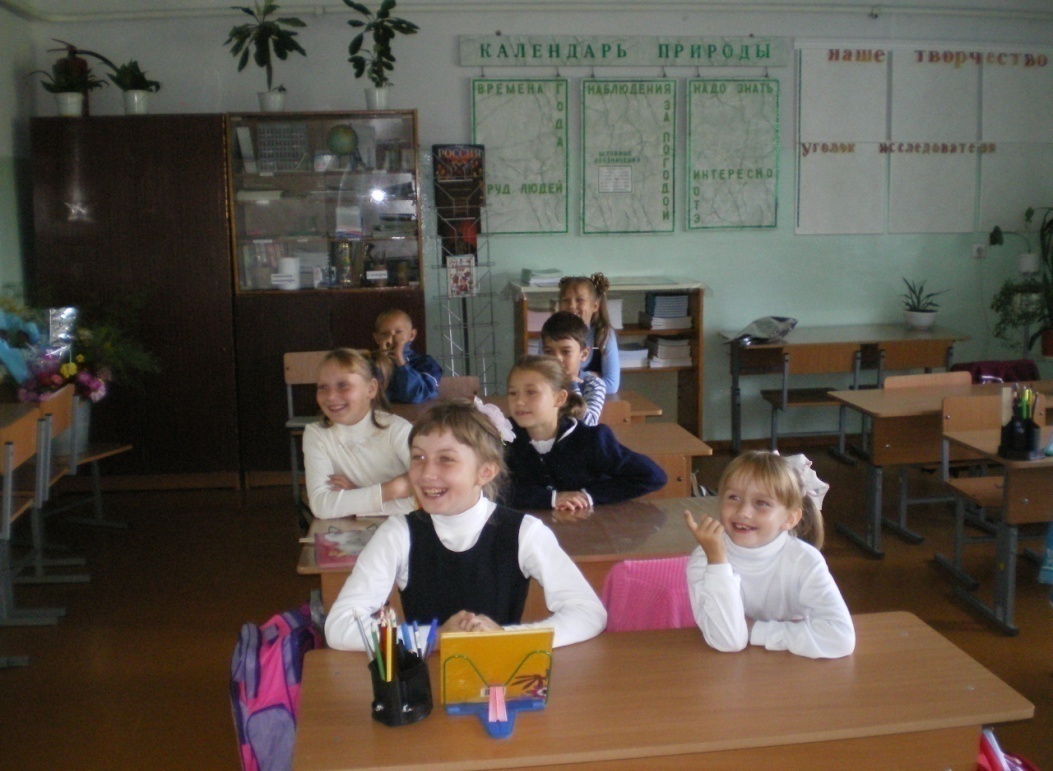 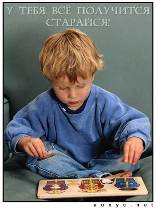 проявляет познавательную активность
расширяет кругозор
любознательный
инициативный
умеет дать оценку своим поступкам
и поступкам одноклассников
адекватно относится к себе,
 уверен в своих силах
ответственный
с чувством собственного
  достоинства
уважительно относится к окружающим, 
 к иной точке зрения
сформированы навыки самоорганизации и здорового образа жизни
УЧЕБНАЯ САМОСТОЯТЕЛЬНОСТЬ = УМЕНИЕ УЧИТЬСЯ
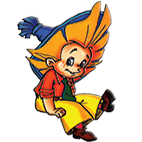 Первая ступень обучения реализует:
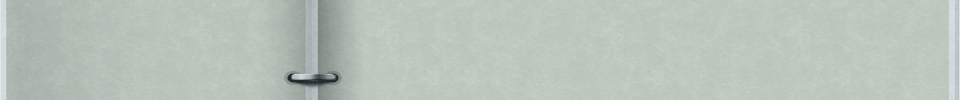 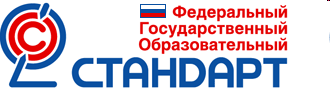 Развивающее обучение по системе Л.В.Занкова
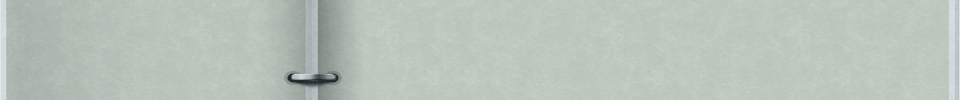 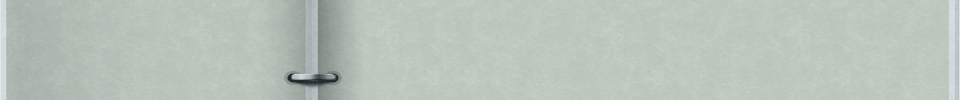 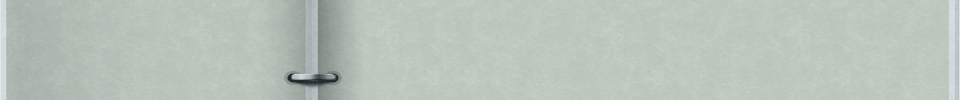 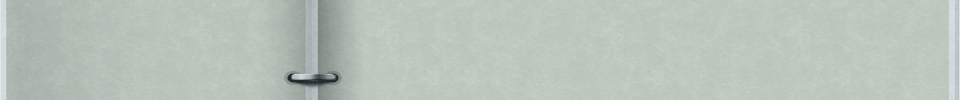 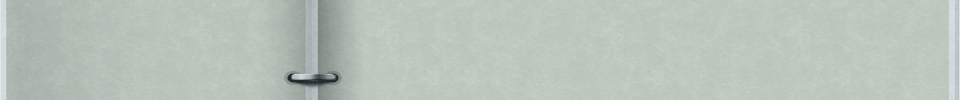 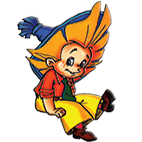 УМК «РО система Л.В.Занкова»
Учебно-методический комплект 
для начального звена разработан
 в соответствии с основными 
направлениями модернизации 
российского образования, 
с Федеральным компонентом
 государственного образовательного 
стандарта начального и общего 
образования и с новым 
Базисным учебным планом..
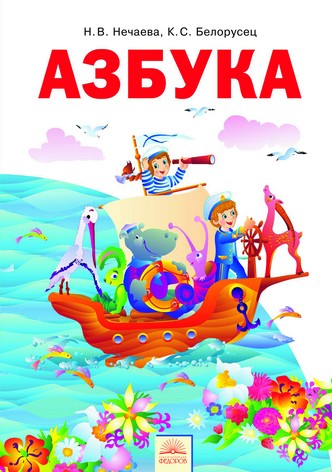 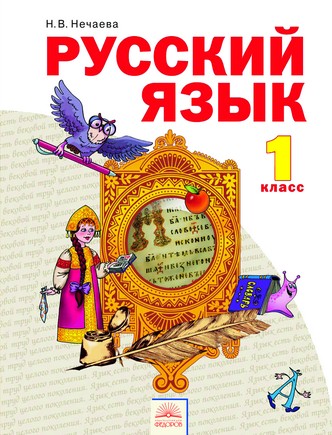 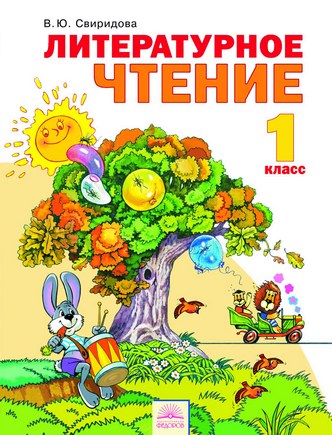 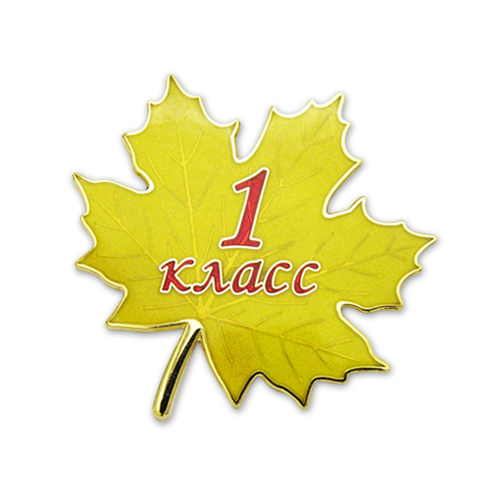 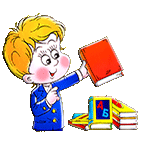 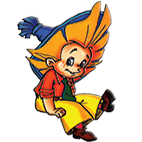 Учебники прошли государственную экспертизу 
в Федеральном совете по учебникам 
и включены в Федеральный перечень
 учебников, рекомендованных 
(допущенных) Министерством 
образования и науки РФ
 для использования 
в учебном процессе 
Общеобразовательных
 учреждений. 
Учебники соответствуют 
действующим санитарным нормам
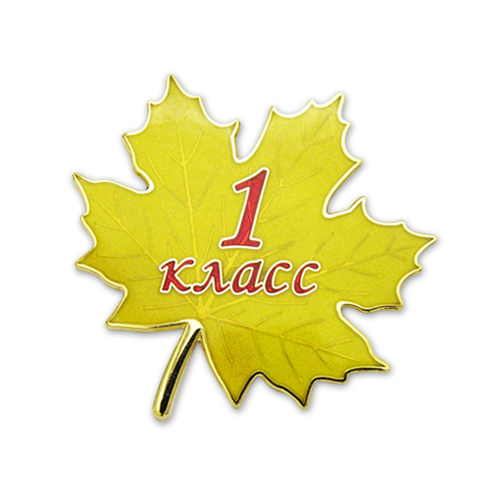 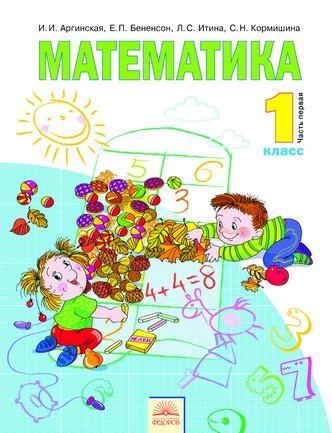 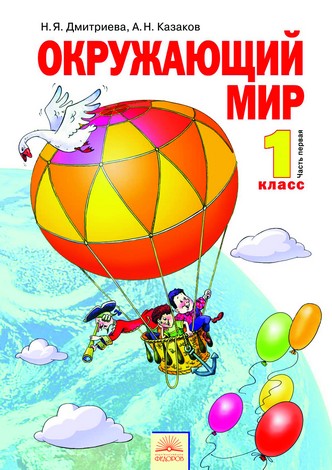 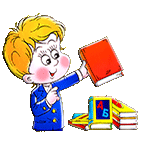 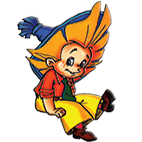 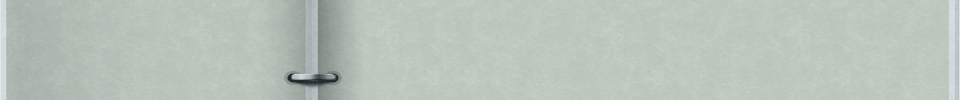 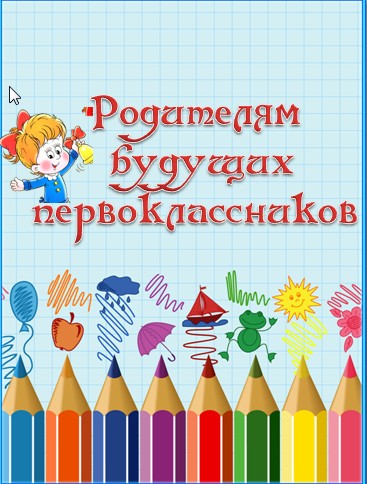 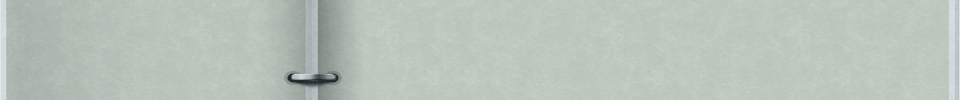 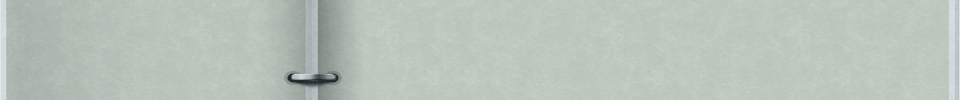 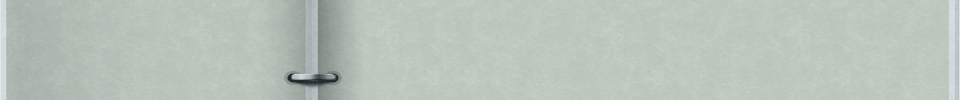 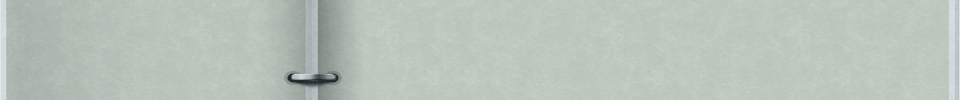 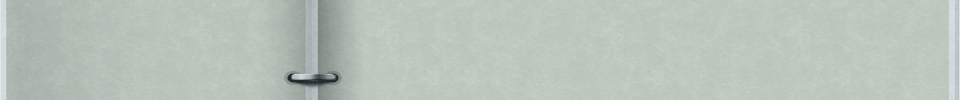 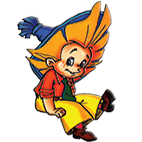 “Чтобы воспитать, тут нужны беспрерывный дневной и ночной труд, вечное чтение.”    
                                          А.П.Чехов.
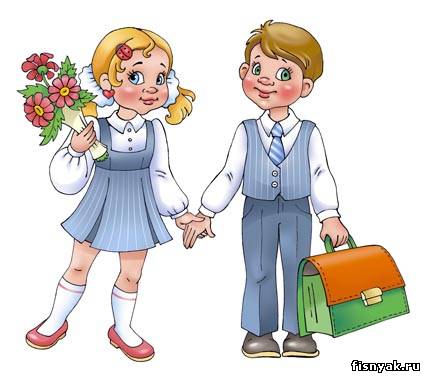 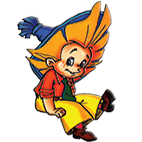 Полезные ссылки:
Блог «Речецветик» http://rechhel.blogspot.com/
 Почемучка: http://pochemu4ka.ru/
 Портал «Солнышко»:  
http://www.solnet.ee/sol/004/rr_12.html
Развивашки: http://www.razvivashki.ru/
Дошкольник ru: http://doshkolnik.ru/
Сайт «Детский мир»: http://www.detskiy-mir.net/paint_flash/
Сайт «HH мама» советы психолога: http://www.nnmama.ru/content/vospitanie/Preschool/schoolreadiness/
Критерии готовности к школе. http://bcetyt.ru
Иванова Е. Готовим ребенка к школе: практические советы родителям http://www.lychik.ru
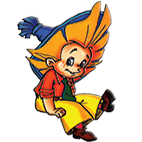 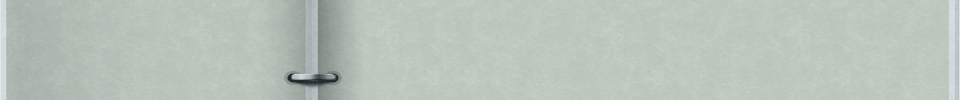 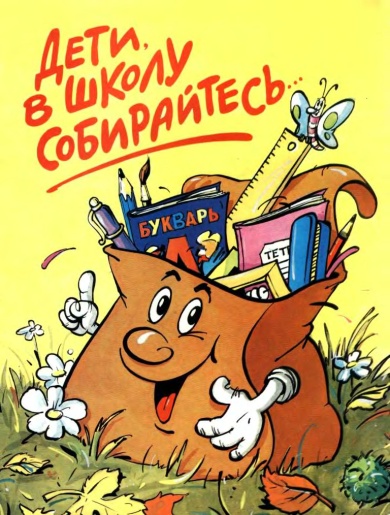 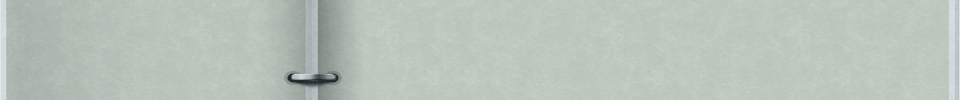 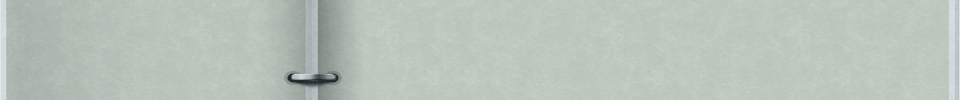 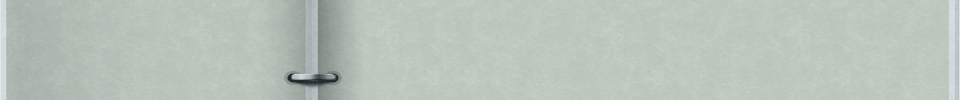 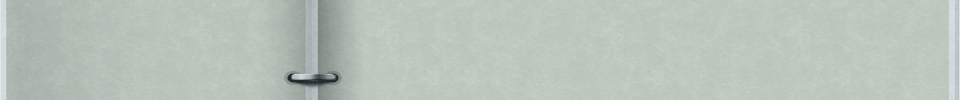 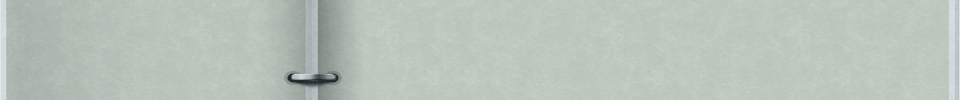 Что готовить в школу?
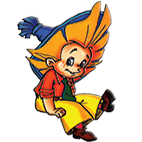 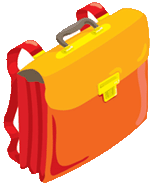 1. портфель (по размеру учебников)2. одежда повседневная (деловой костюм), 
                                                          спортивная, парадная3. сменная и спортивная обувь4. сумка для обуви5. пенал (плоский), ручки (синие, черные, зеленые, красные), цветные карандаши, простой карандаш, резинка, точилка, линейка6. обложки на учебники и тетради7. закладки8. папка для первых работ на память
     9. файловая папка на 40 листов
     10. бумага для рисования
     11. подставка для книг, ручек и карандашей
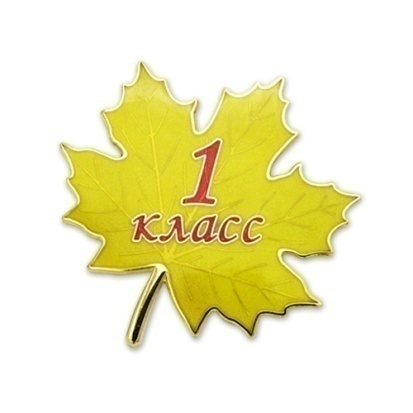 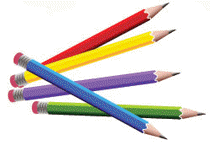 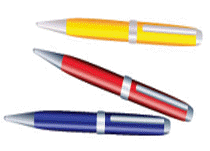 Что готовить в школу?
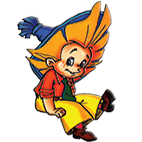 Для урока художественного труда:
Цветная бумага (6-7 цветов)-2 шт. А4 
Цветной и белый картон (7-10 цветов)-2 шт. А4 
Пластилин (6-8 цветов)-1 шт. 
Дощечка для пластилина 
Клей-карандаш-1 шт. 
Ножницы с тупыми концами-1 шт. 
Игольница, ткань
Природный материал
Папка по труду
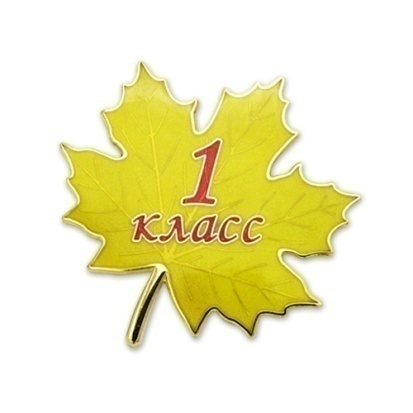 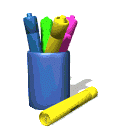 Что готовить в школу?
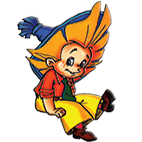 Для урока изо:
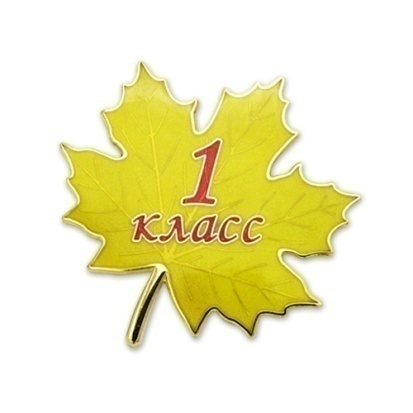 Краски акварельные (12-14 цветов) 
Гуашь
Кисти беличьи -№1,№3 (лучше набор)
Альбом для рисования-2 шт. (лучше отдельные листы)
Банка-непроливайка, 
Клеёнка на стол, 
Салфетка
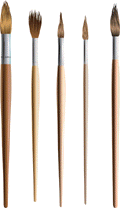 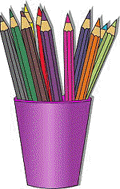 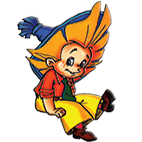